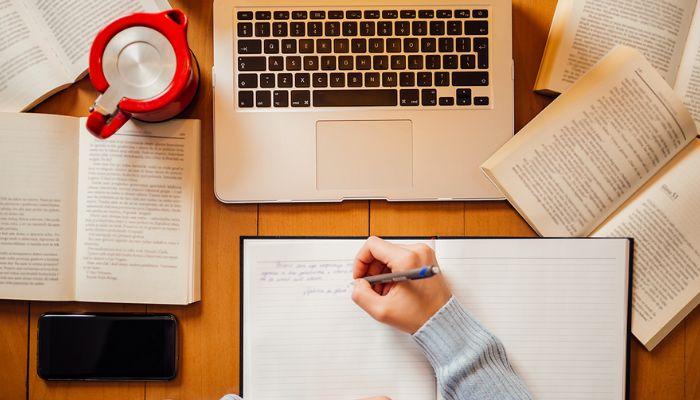 Akademické psaní (základní principy a tipy)
POLb1001
9. 10. 2024
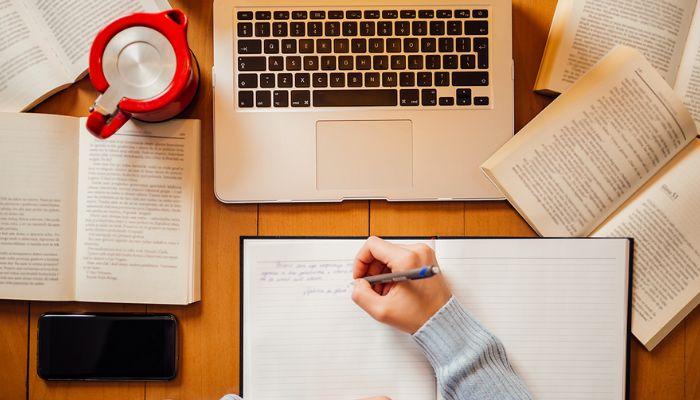 Academic writing
Významná dovednost
Pro studium
Profesní sklil


Hodně komplexní proces
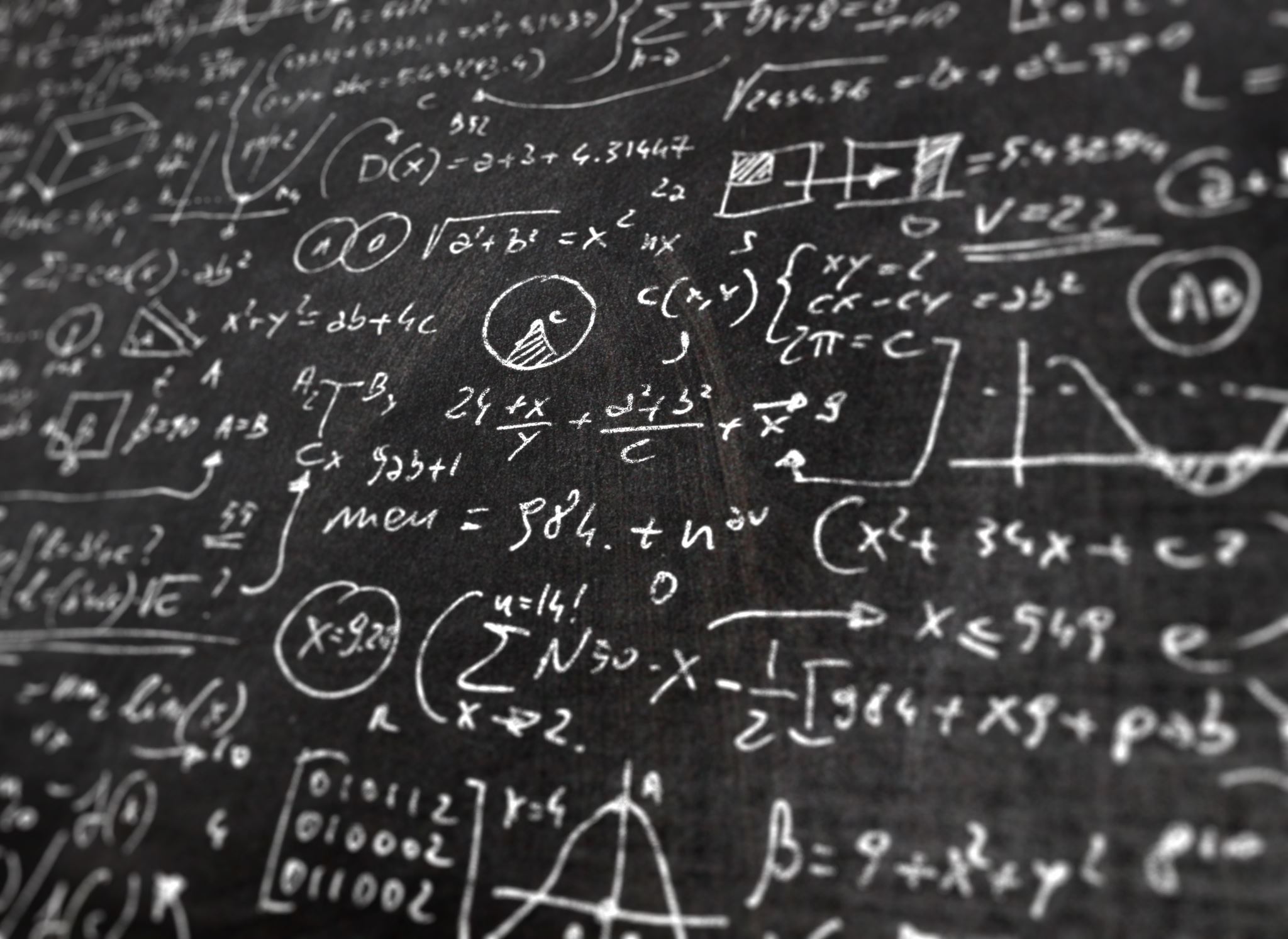 Co přesně je akademické psaní?
Komunikace myšlenek, poznání

Velmi formální styl psaného textu
Komunikace komplexních myšlenek
Cílem je přínos poznání/literatuře

Řada dílčích skills: čtení, syntéza textu, analýza, prezentace dat, interpretace…
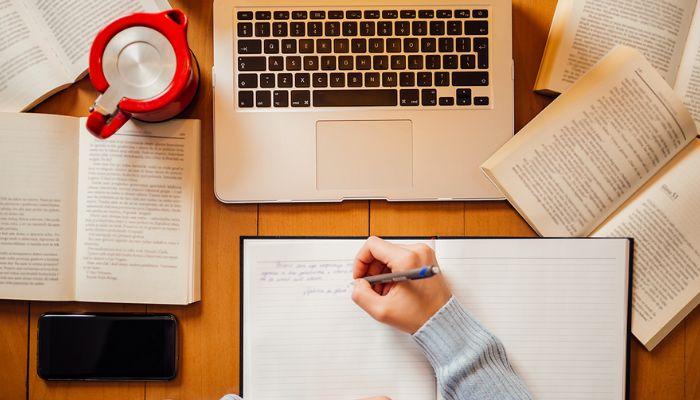 Čím se vyznačuje?
Formálnost 
Evidence
Přesnost 
Struktura
Publikum 
Citace
Proč důraz na citace?- Kumulativní povaha procesu- Předchozí znalost- Orientace v tématu- Budování argumentu - Uznání práce autorů (plus evaluace)Pozor na to, koho sami (ne)citujeme (je to politické?  )
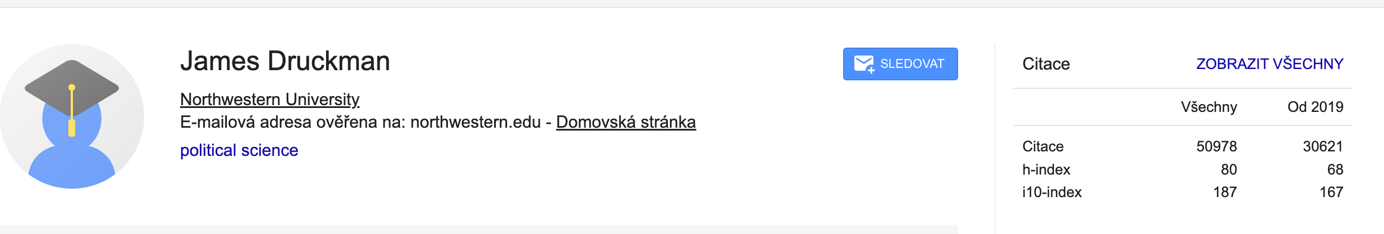 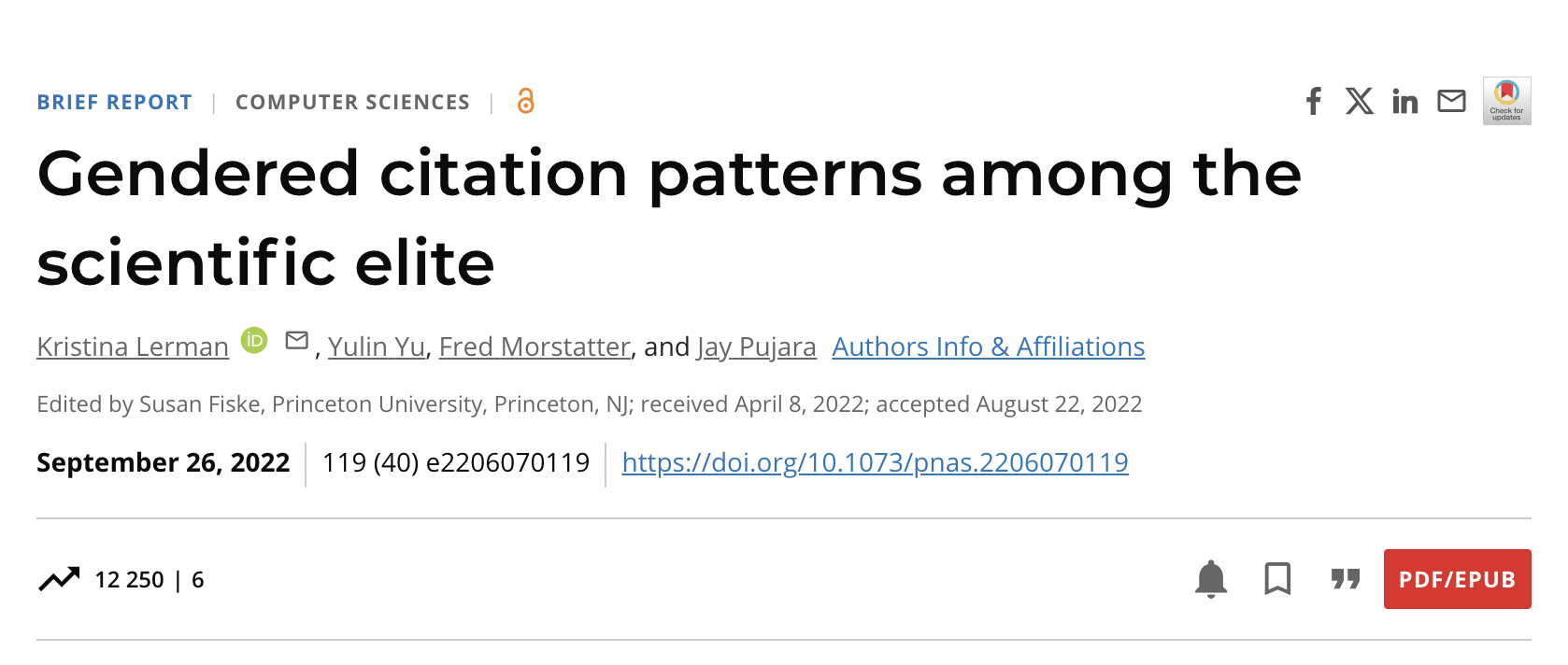 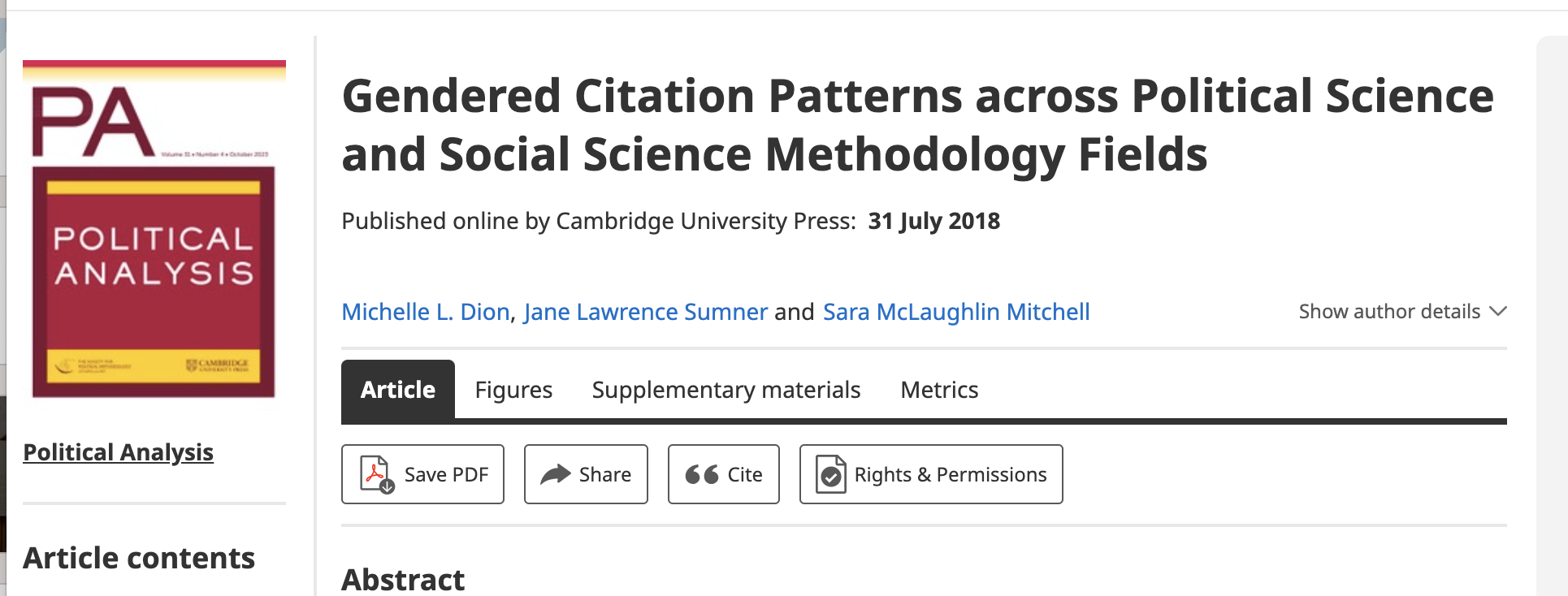 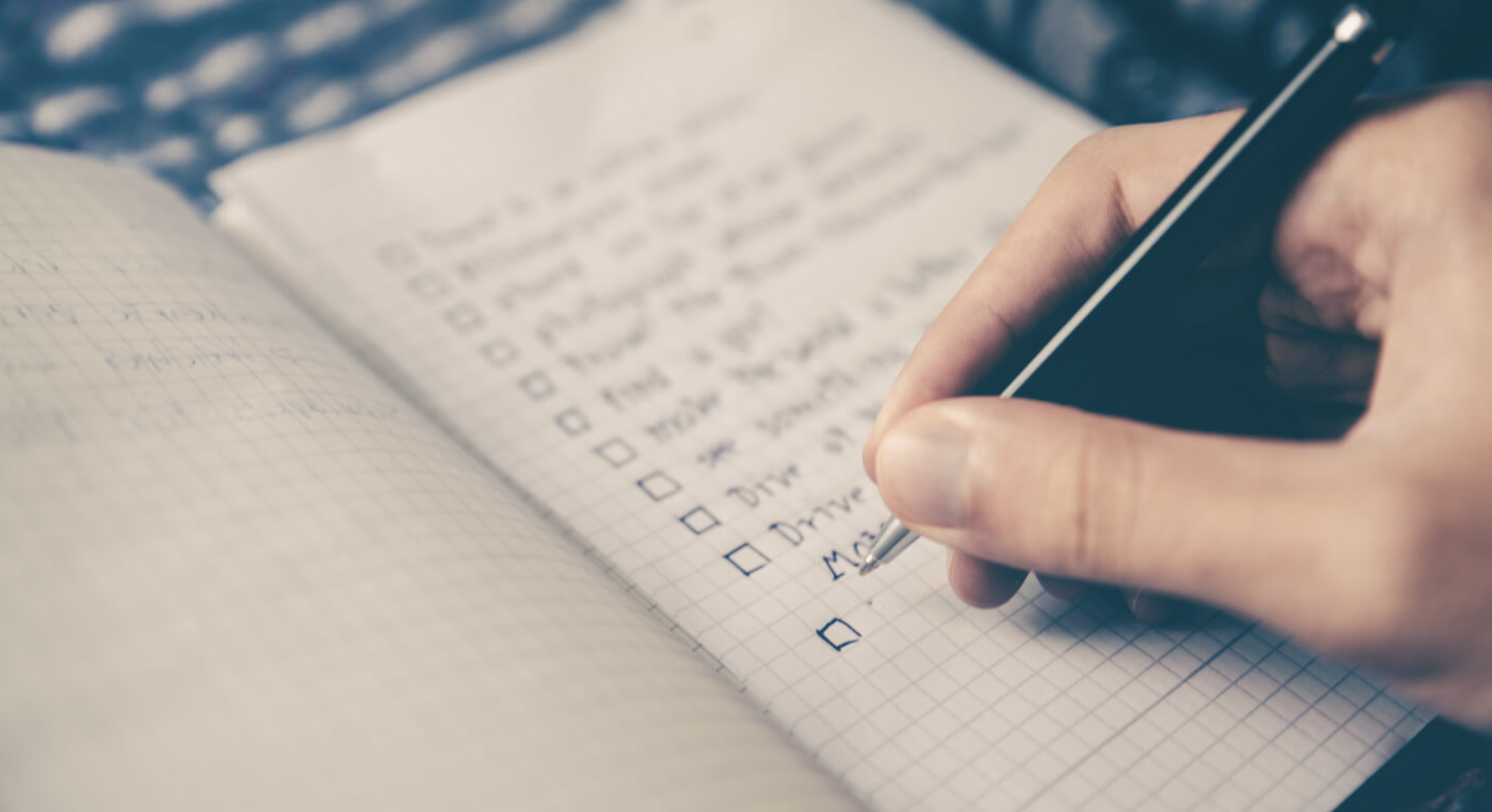 Jak má vypadat struktura textu??
Úvod
Hlavní text
Závěr
Five-Paragraph Essay
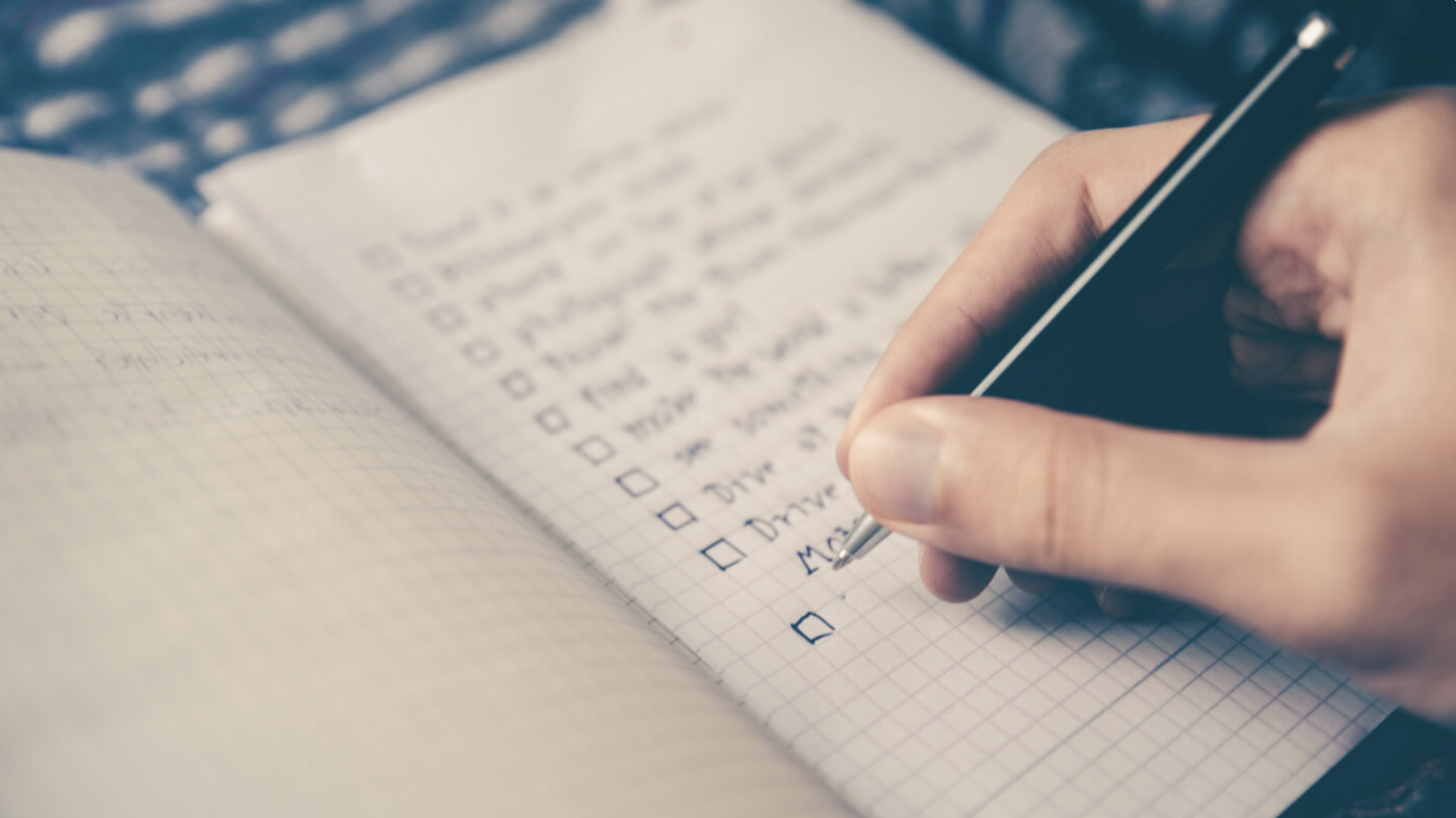 Úvod
Představit téma a upoutat pozornost
Background k tématu
Thesis statement (argument)
Odstavec hlavního textu
Topic sentence (tematická věta)
Podpůrná evidence
Analýza
Přechod do dalšího odstavce
Odstavec hlavního textu
Topic sentence (tematická věta)
Podpůrná  evidence
Analýza
Přechod do dalšího odstavce
Odstavec hlavního textu
Topic sentence (tematická věta)
Podpůrná  evidence
Analýza
Přechod do závěru
Závěr
Zopakuj tezi
Sumarizuj hlavní body
Závěrečné myšlenky
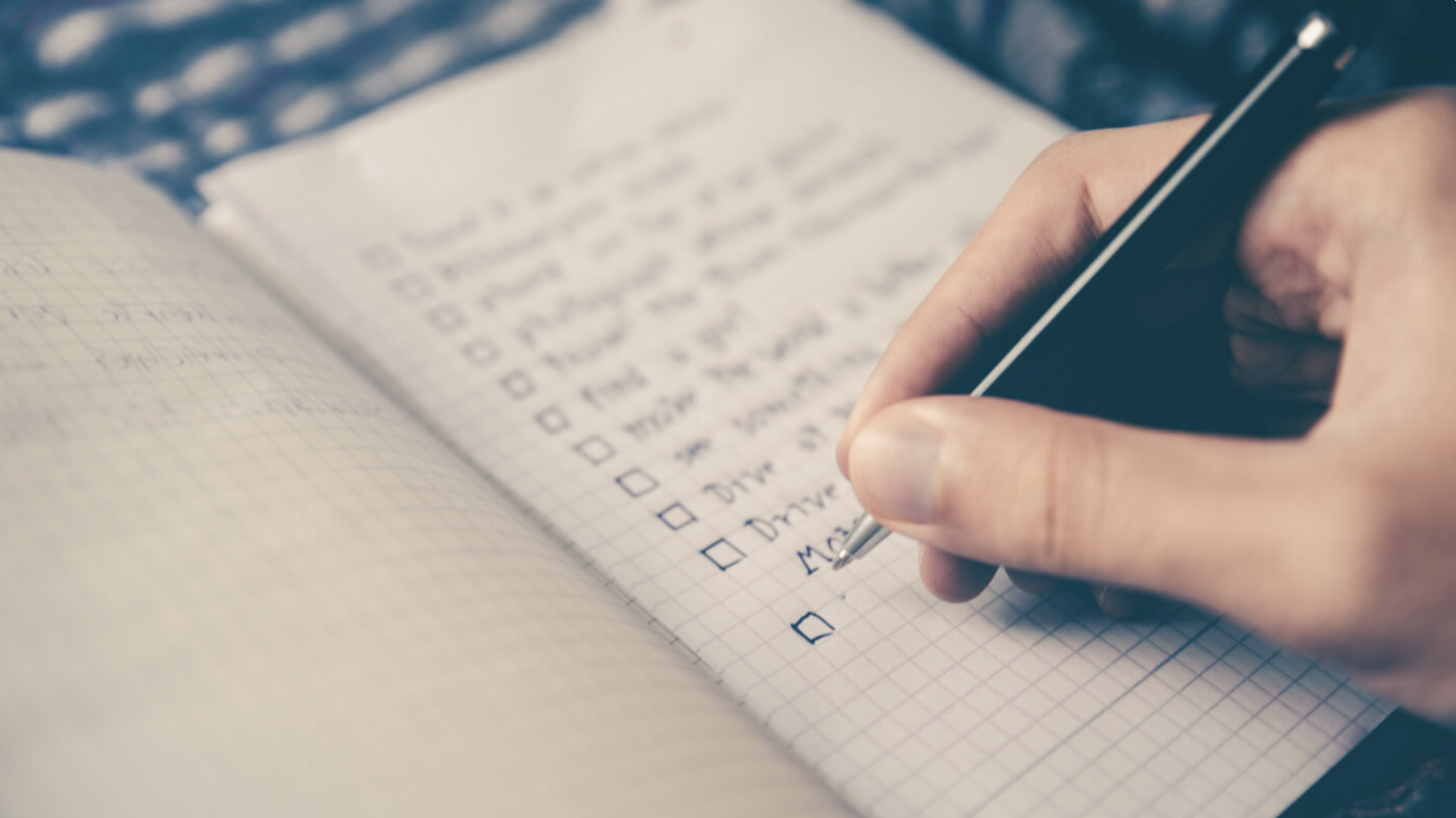 Standardní struktura politologických prací
Úvod
Literature review/teorie
Metody
Výsledky
Závěr (plus diskuse)
Úvod
Představení tématu
Kontext, zasazení do širšího rámce
Představení argumentu
Research gap/přínos
Základní shrnutí a nastínění struktury
Literature review/Teoretický rámec
Komplexní přehled literatury
Co je nejasné? Co chybí?
Informují naše předpoklady, výzkumnou otázku, hypotézy apod.
Metody
Vysvětlení výzkumného přístupu
Výběr vzorku, popis případů
Operacionalizace proměnných
Analytický přístup
Výsledky
Prezentace výsledků analýzy
Statistická analýza/kvalitativní analýza
Popis a interpretace dat
Odpovídáme na otázku, hypotézy
Vizualizace
Diskuse/závěr
Interpretace výsledků v kontextu teorie
Implikace
Limity
Návrhy dalšího výzkumu
https://www.tandfonline.com/doi/full/10.1080/01402382.2024.2344949
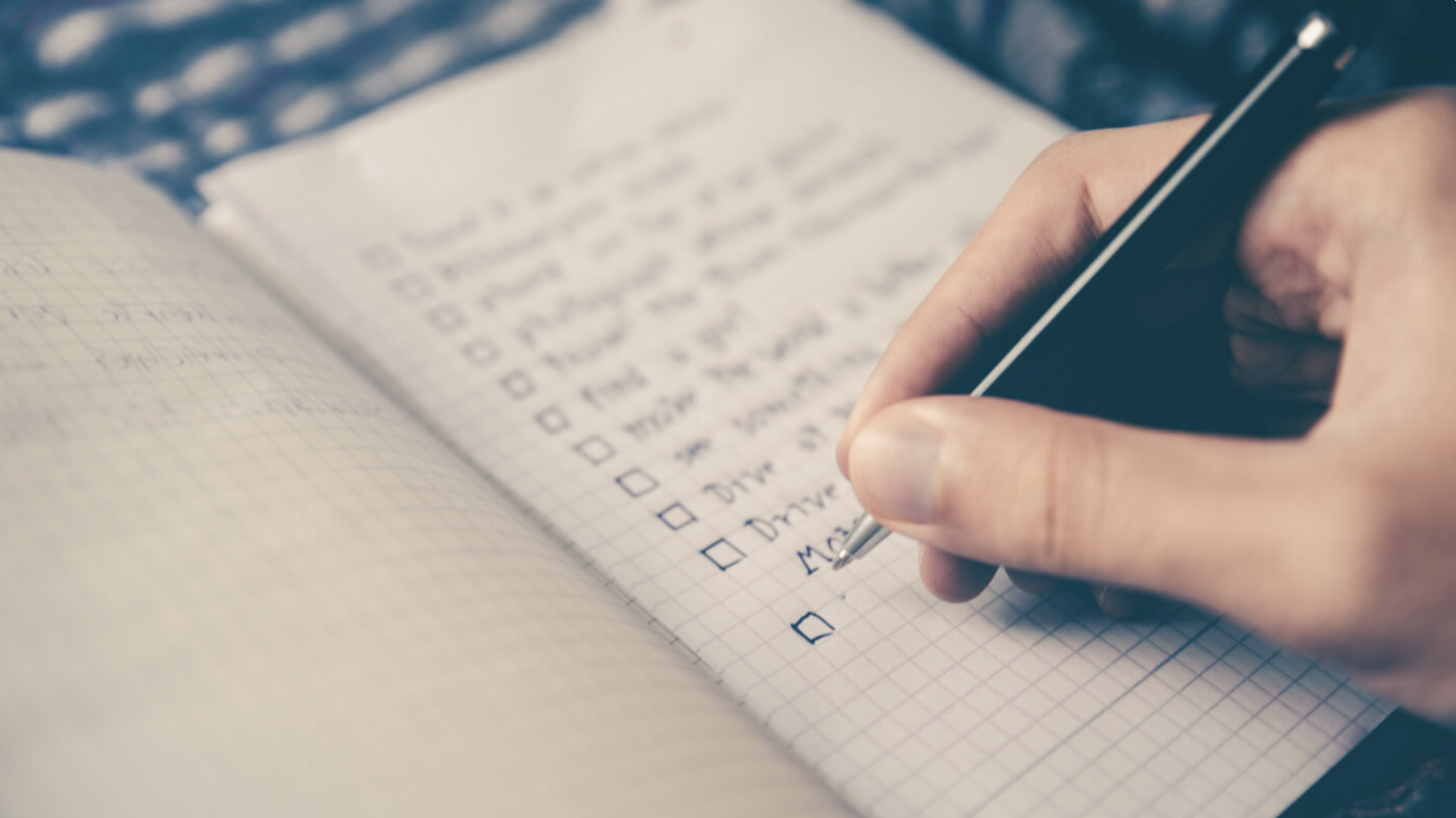 Jak napsat odstavec? PEEL model
P - Point (Topic sentence)
E – Evidence
E – Explanation
L - Link
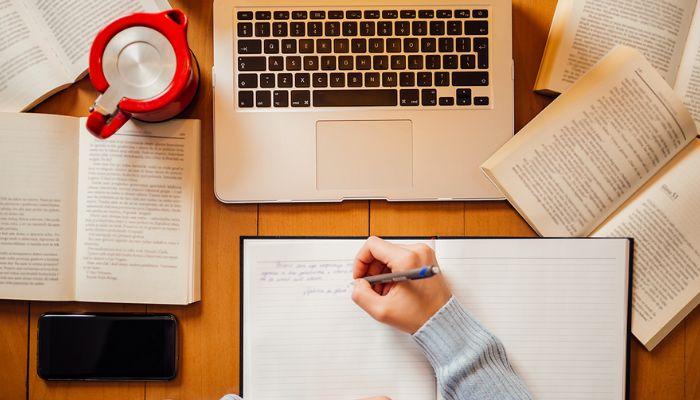 Literature review
Shrnutí relevantní literatury a její systematizace
Použijte správně odkazy
Teoretický kontext vaší práce (mělo by to podpořit váš argument)
Jak spolu jednotlivá díla komunikují?
Vytvořte si mind-map tématu
Teorie ale i metodologie
Saturace literatury (když už znáte většinu referencí)
AI nástroje (Elicit)
Citace
Seznam literatury (reference list)
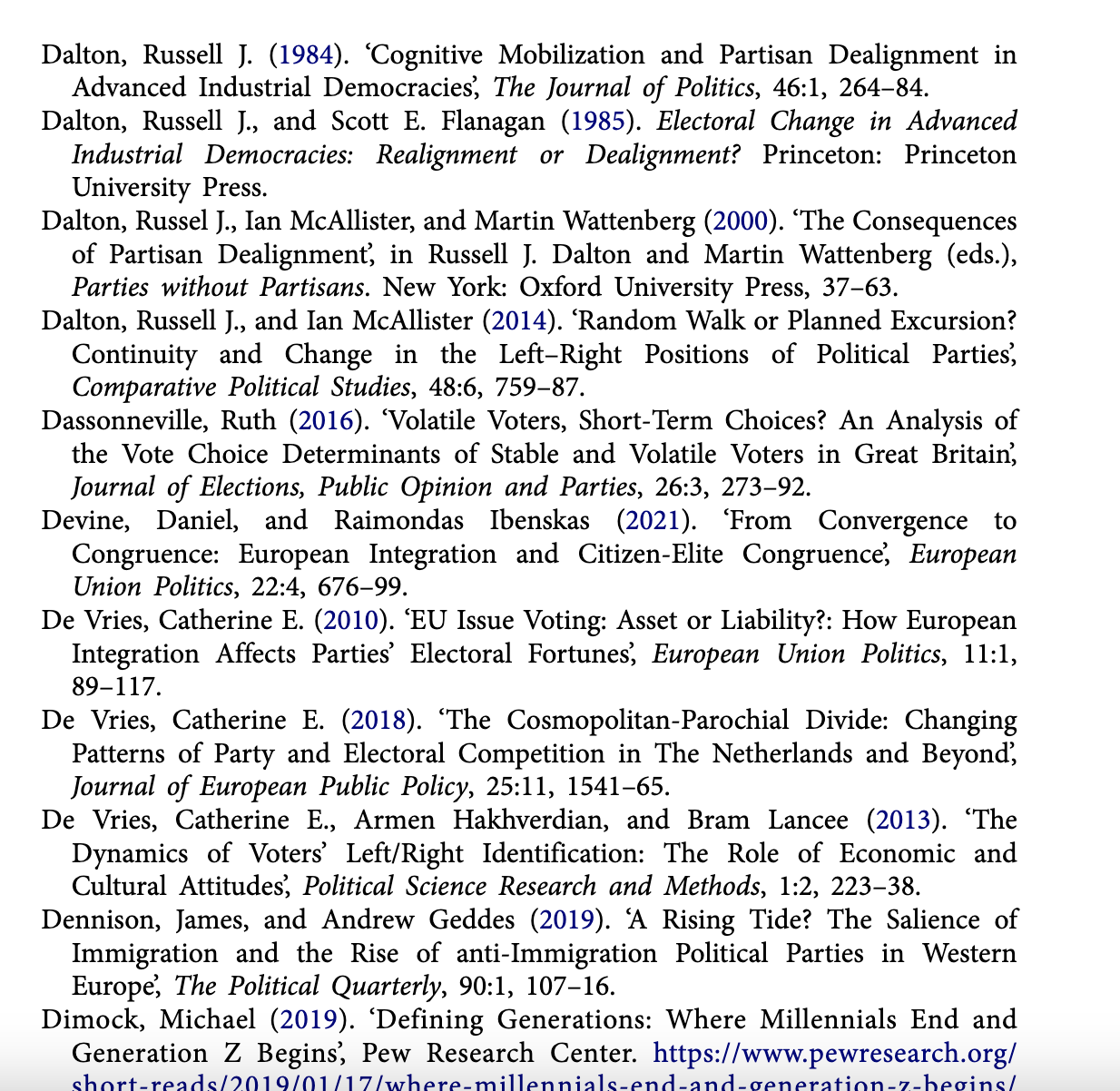 Citační styly
Standardizované způsoby citací a referencí
Vždy musí být konsistentní!
Aktualizovaná vydání stylů

Lze použít Google Scholar
Chicago (author-date)
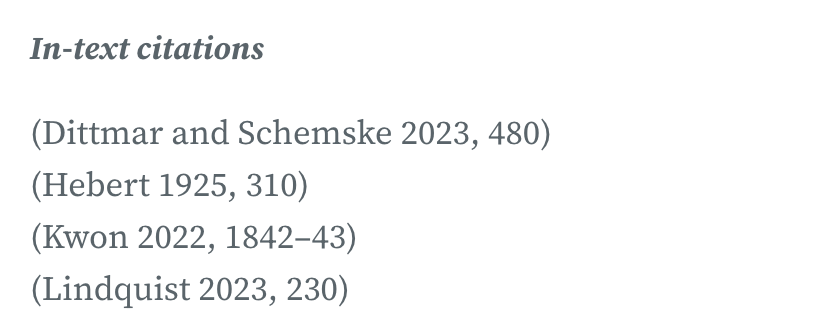 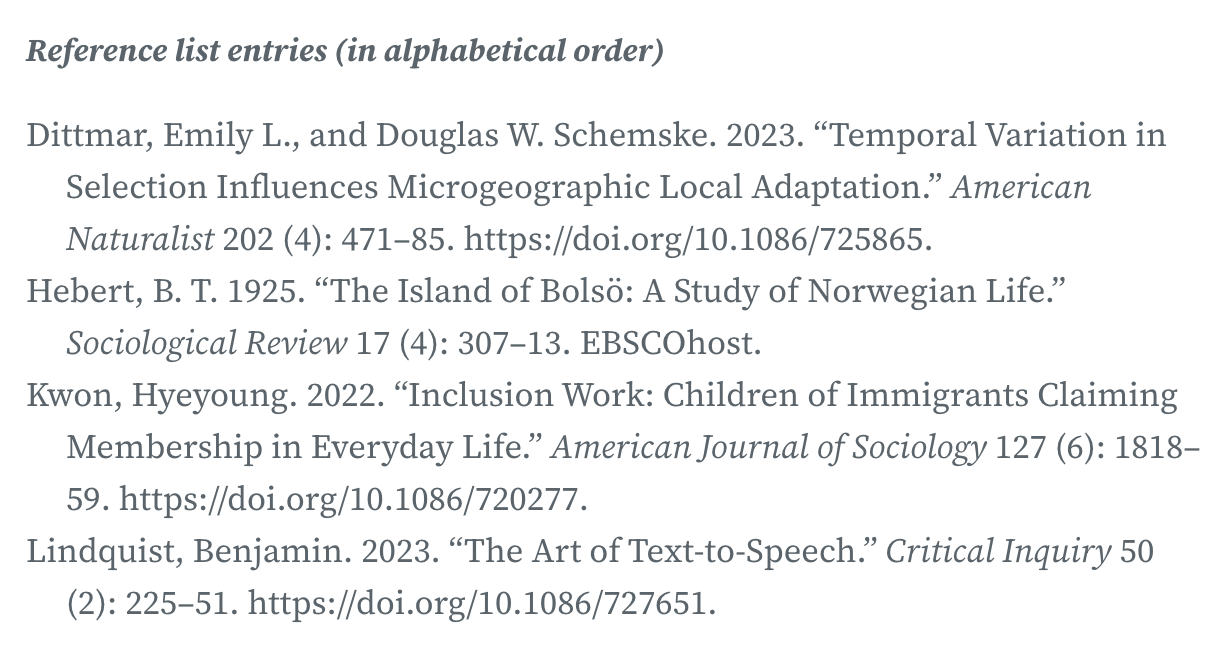 For three or more authors, list up to six in the reference list; for more than six authors, list the first three, followed by “et al.” (“and others”). In the text, list only the first, followed by “et al.” Note that the Dror example below
Chicago (notes and bibliography)
APA style
Citace v závorkách vs. v textu
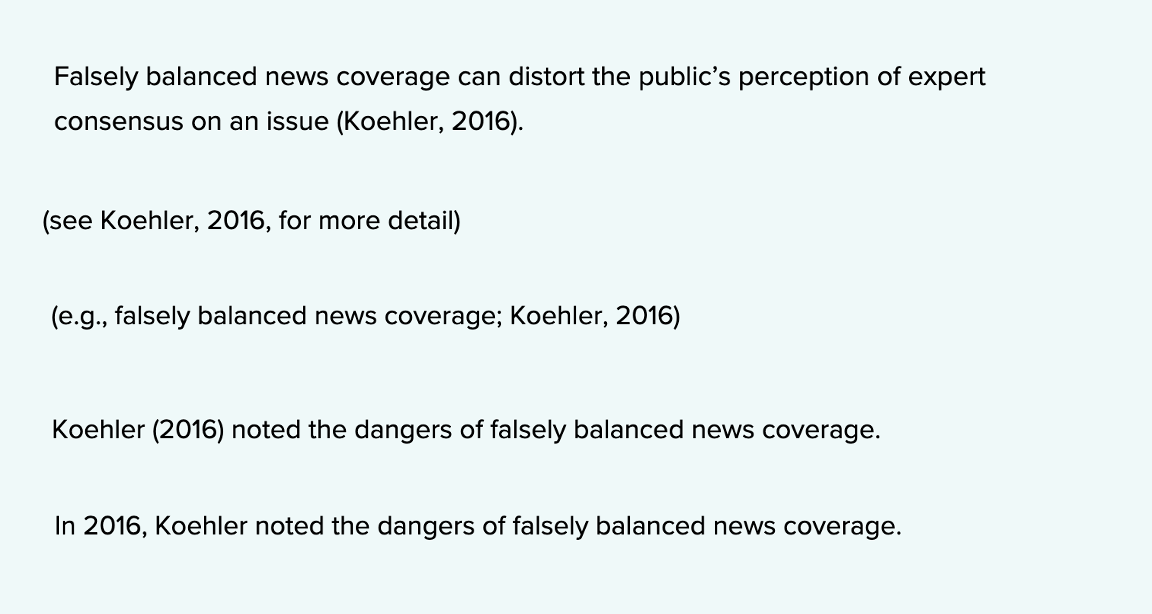 Co a jak citovat?
Vše, co před Vámi napsal nebo řekl někdo jiný (existují už i citační manuály na citování podcastů). 
Jakékoliv převzaté myšlenky, argumenty, data, teorie atd.
Nemusíte citovat tzv. common knowledge
Co citovat?
Přímé citace
Specifická data, statistické údaje, grafy, schémata
Teorie a myšlenky
Interpretace a analýzu
Medologii
Přímé citace vs. parafráze
Přímé citace
Přeberete kus textu jiného autora
Text podtrhuje klíčovou myšlenku
Zdůraznění
Musí být v uvozovkách, citujeme i číslo stránky originálního textu. 

Liliana Mason argues that “the increasing political divide has allowed political, public, electoral, and national norms to be broken with little to no consequence" (Mason, 2018, p. 3).
Přímé citace vs. parafráze
Parafráze:
Převezmete myšlenku, ale napíšete vlastními slovy
Nepíšeme číslo stránky
Mělo by to mít stejný význam, ale zcela odlišně prezentováno
Nestačí text přeložit např. do čj 
Zdroj: 
Liliana Mason argues that “the increasing political divide has allowed political, public, electoral, and national norms to be broken with little to no consequence" (Mason, 2018, p. 3).

Špatná parafráze:
Mason (2018) says that the growing political division has made it possible for political, public, electoral, and national norms to be violated without much consequence.

Ok parafráze:
Increasing social divisions may create environments in which social norms can easily erode (Mason 2018).
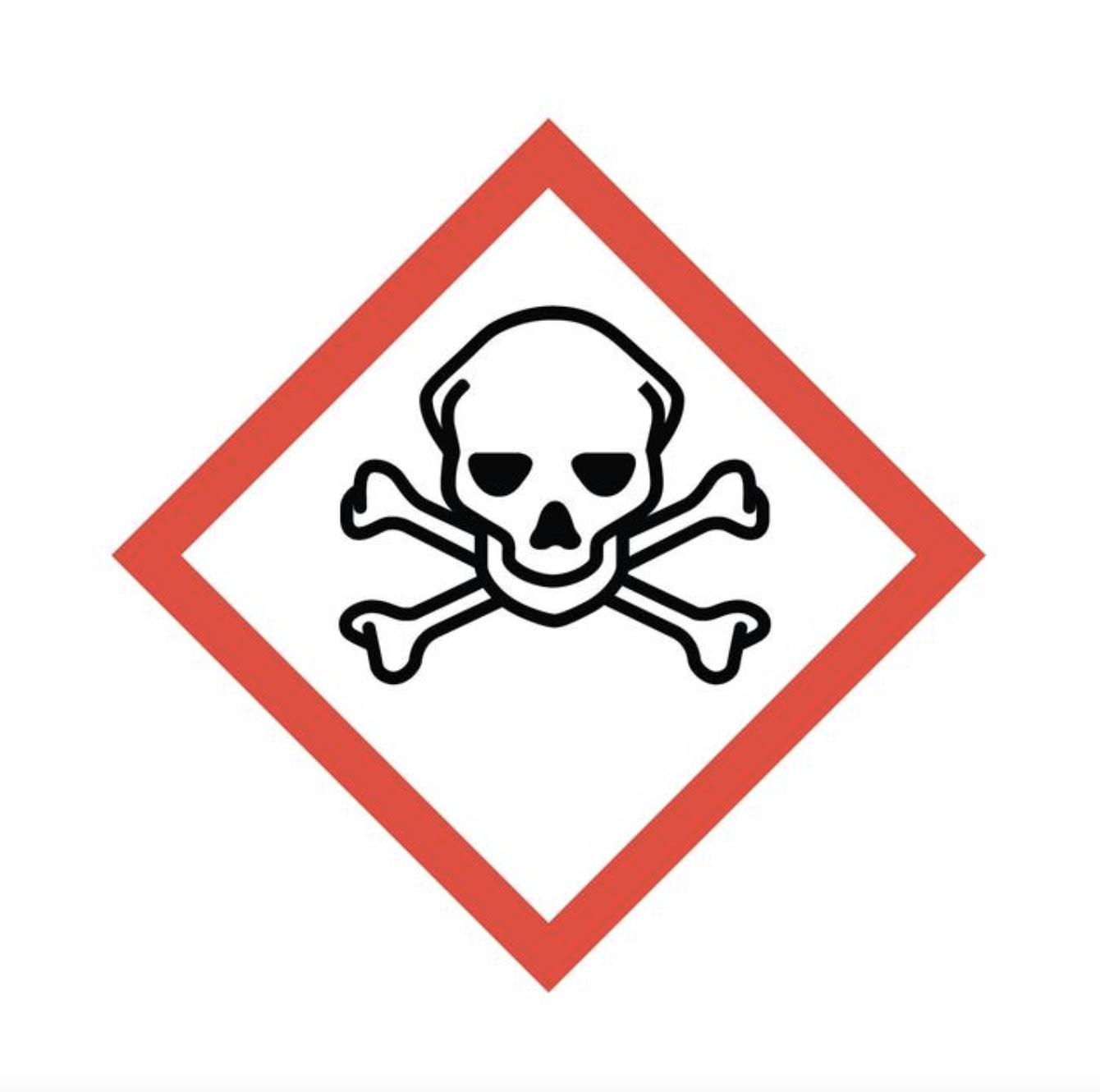 Plagiarismus
https://www.muni.cz/o-univerzite/uredni-deska/plagiatorstvi

Úmyslné i neúmyslné kopírování cizího textu
Sankce, disciplinární komise
Citační manažer
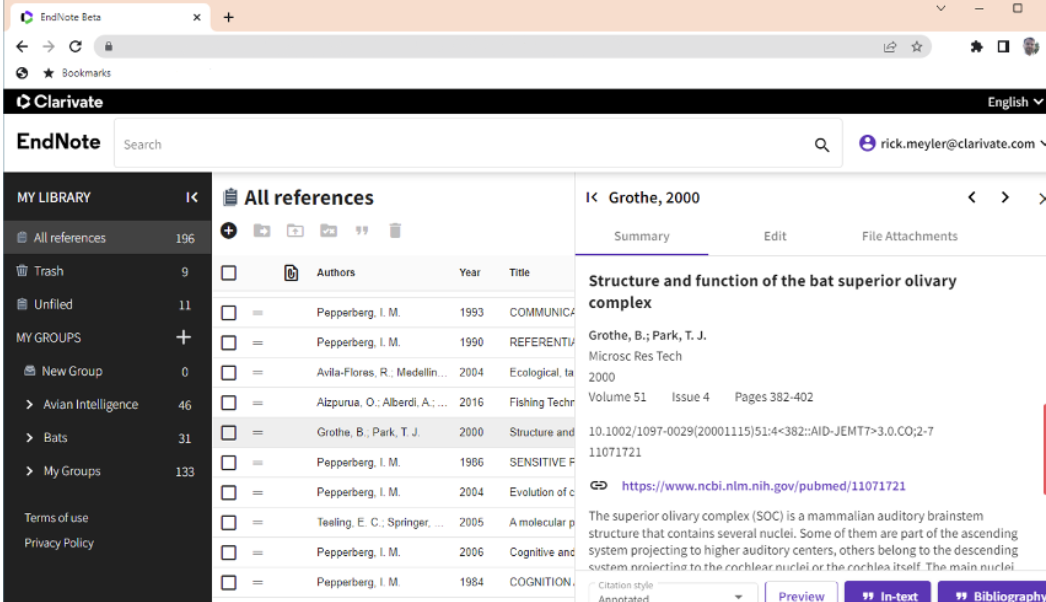 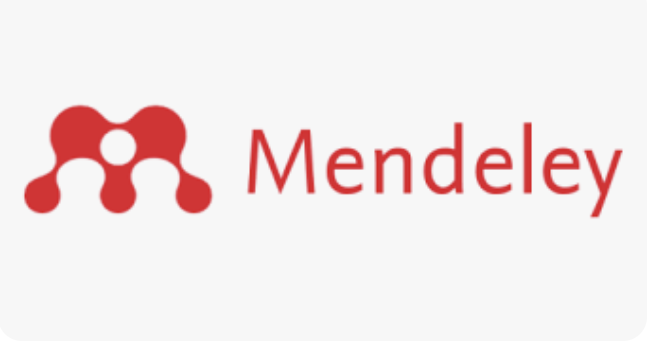 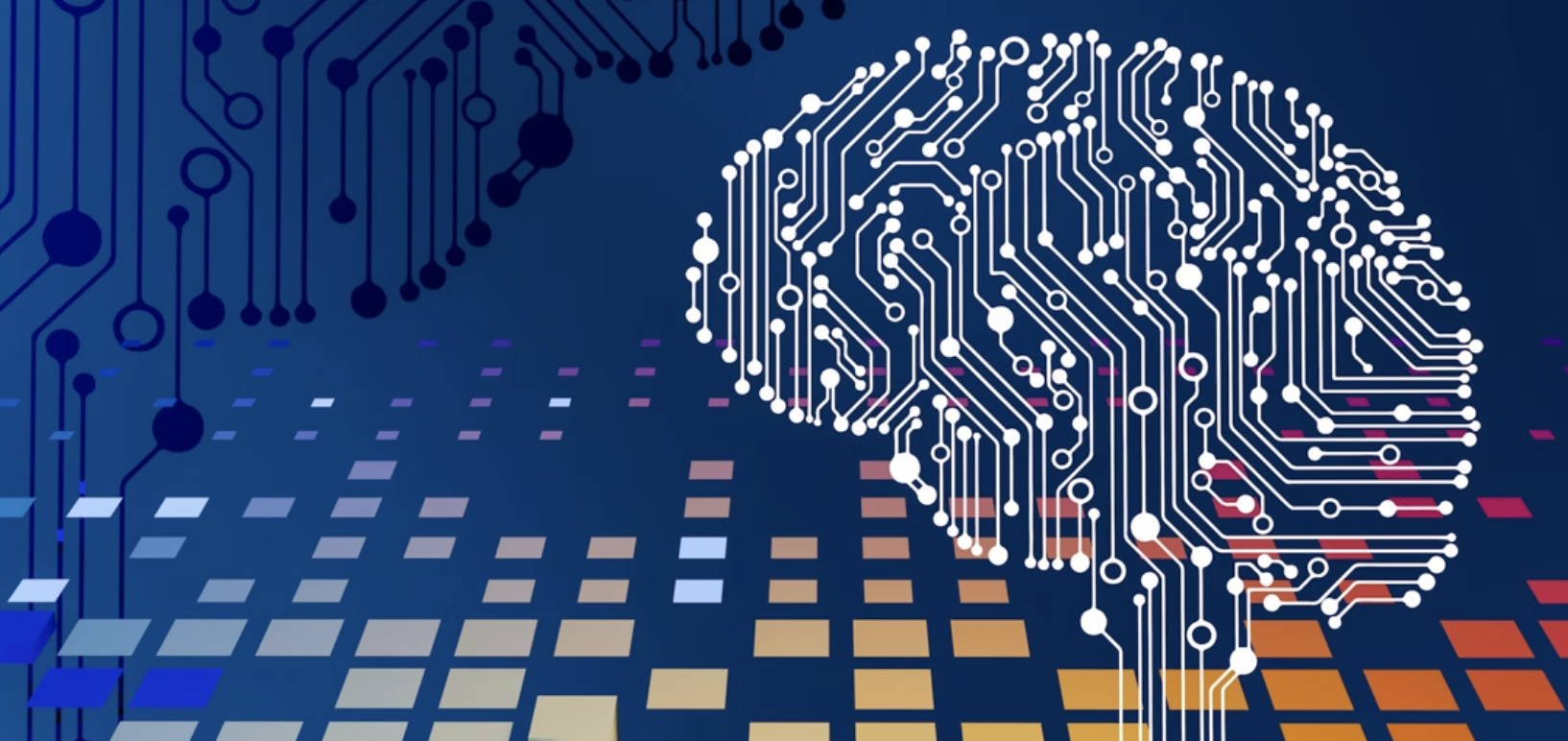 Problém AI
Dobré na práci s textem!

Ne tak dobré na dělání rešerší
Brainstorming ano ale…

Jaká je průměrná kvalita obsahu textů na internetu??

Implicitní bias v textu produkovaný LLM

AI není uznána jako spoluauotr (oddpovědnost)
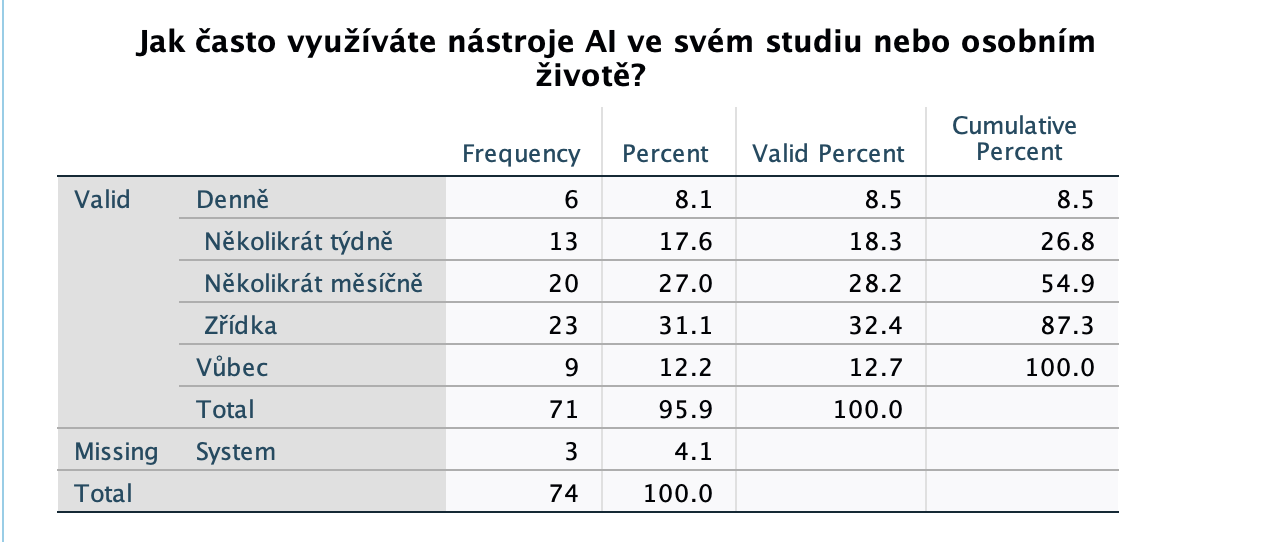 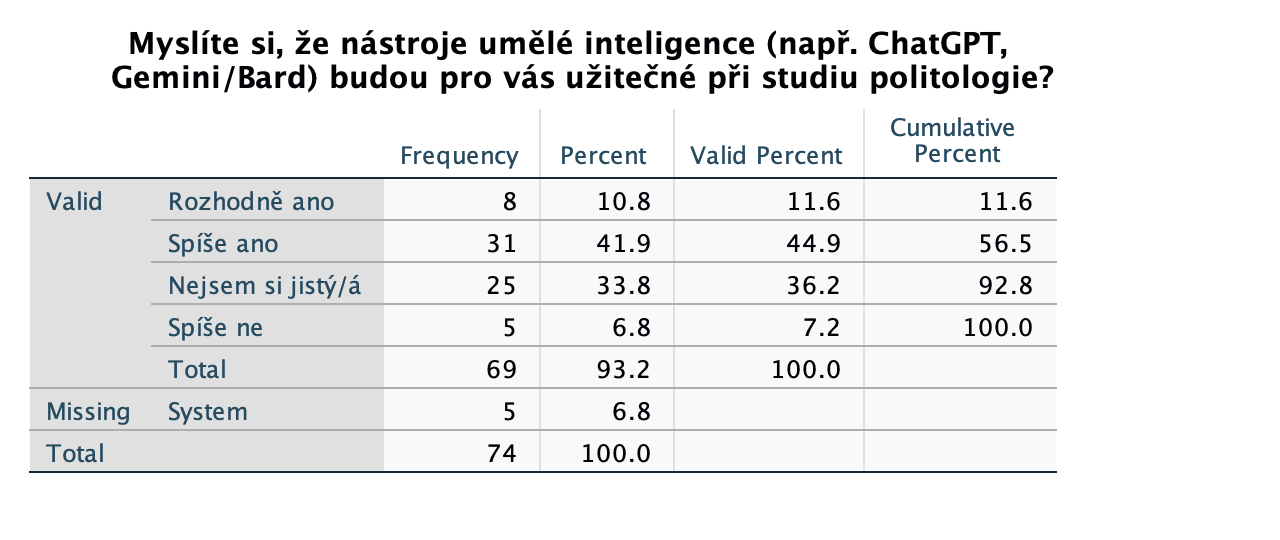 AI se také cituje:
Jak dobře psát?
Practice makes perfect!


https://explorationsofstyle.com/
https://issuu.com/sbtswritingcenter/docs/brandon.brown_how_to_write_captivat?utm_medium=referral&utm_source=sbtswriting.squarespace.com